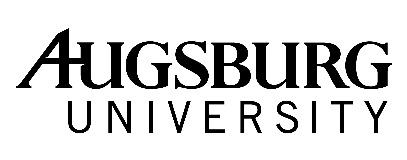 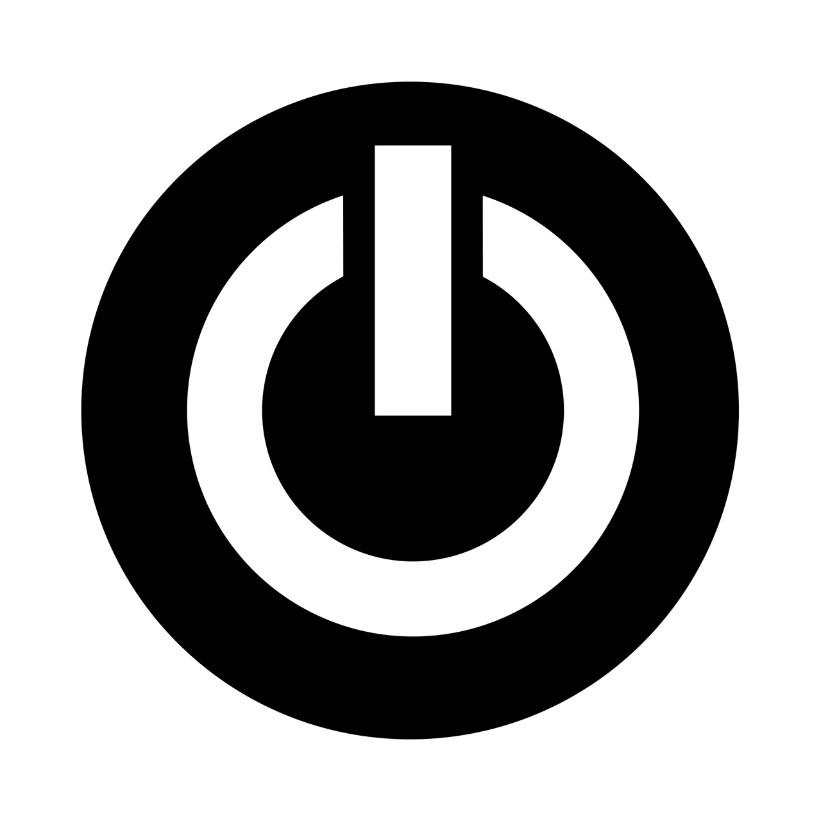 Change Making
Skills Workshops
Power up your skills to make change and build a better world by attending workshops offered by the Sabo Center for Democracy and Citizenship
Civic Agency Skills
Learn community organizing practices to build power and make change. Workshops include power mapping, one-to-one relational meetings, and creating action plans.
Community  Engagement
These workshops focus engaging across difference, constructive dialogue, social issues, and community based leadership.
Democracy Augsburg
Develop your role as an engaged citizen (regardless of legal status) and get informed about and involved in local politics and civic engagement opportunities.
Workshops are free and open to all Augsburg community members. For more information visit: 
www.augsburg.edu/sabo/resources/workshops